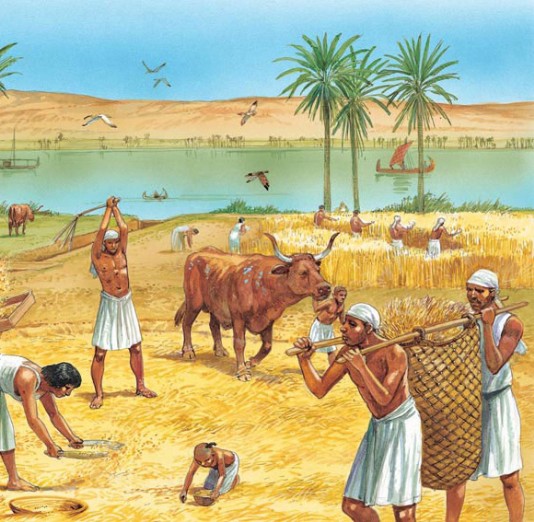 Ancient Egypt
Daily Life –
Jobs in Ancient Egypt
Who farmed Ancient Egypt’s crops – slaves or freemen?
Who built the Pyramids and most Egyptian buildings – slaves or free laborers?
What jobs would the slaves do?
Who was at the top of Ancient Egypt’s social structure?
Name two of the next highest professions.
Who might Egypt go to war with?
What role did religion play in Egyptian Society?
Were Egyptian women treated equally to men?
Answer the following questions about Ancient Egypt – based on what we learnt last week
What is the typical day of an Ancient Egyptian Priest:Daily Life of Egyptian Priest
In y
Contrast: Role of Religion
Today
Ancient Egypt
What is the typical day of an Ancient Egyptian Doctor:Daily Life of Egyptian Doctor
In y
Compare: Role of Women Today with Ancient Egypt
Similarities
Differences
In y
Ancient Cats:Cats Throughout History
Compare: Role of Animals
Today
Ancient Egypt